Dynamic Searchable Symmetric Encryption
Tom Roeder
eXtreme Computing Group
Microsoft Research

Joint work with Seny Kamara
Encrypted Cloud Backup
Cloud backup
Users want to back up their data
The cloud provides storage
Privacy, integrity, and confidentiality
But servers learn much about users this way
Honest-but-curious server can read everything
Malicious server can make arbitrary changes
Naïve solution: store all data encrypted
User keeps key and decrypts locally
Problems: key management, search, cloud computation
Searchable Symmetric Encryption (SSE)
SSE solves the search problem
Encrypt an index
User keeps key and generates search tokens
Server can use tokens to search encrypted index
Practical implementations need update
Current impls do not have efficient update
Either no supported update operations
Or each word has size linear in all documents
We provide two schemes with efficient update
Update (add or delete) per word/doc pair 
Update (add or delete) per doc
Overview
Introduction
Dynamic SSE Protocols
Security Proofs
Implementation
The Encrypted Search Problem
client
server
[Speaker Notes: - Note: this is the encrypted search problem for the doc-based case]
The Encrypted Search Problem
enc
files
tokens
client
server
enc
index
The Encrypted Search Problem
enc
files
tokens
client
server
enc
index
response
CGKO
SSE scheme without update operations
Main idea: 
Each word is mapped to a token (under PRF)
Tokens map to an initial position in encrypted array
Each position points to next element in list
The large encrypted, randomized array hides the document count for each word
In original form, only secure against non-adaptive adversaries
Assume honest-but-curious server
Modified CGKO
index
list entries
Modified CGKO: Search
index
list entries
[Speaker Notes: - Note: encrypted doc ids contain more than just identifiers]
Modified CGKO: Search
index
list entries
Modified CGKO: Search
index
list entries
Modified CGKO: Search
index
list entries
Modified CGKO: Search
index
list entries
Modified CGKO: Search
index
list entries
List Patching
List Patching
List Patching
Deletion index
Doc-Based Index
index
list entries
Doc-Based Index
del list entries
index
list entries
Doc-Based Index
del list entries
index
list entries
Doc-Based Index
del list entries
index
list entries
Doc-Based Index
del list entries
index
list entries
Free List
Add and delete must track unused space
revealing unused would reveal word * doc
user must keep track of freelist count
del
main
main index
Free List
Add and delete must track unused space
revealing unused would reveal word * doc
user must keep track of freelist count
del
main
main index
Free List
Add and delete must track unused space
revealing unused would reveal word * doc
user must keep track of freelist count
del
main
main index
Free List
Add and delete must track unused space
revealing unused would reveal word * doc
user must keep track of freelist count
del
main
main index
Free List
Add and delete must track unused space
revealing unused would reveal word * doc
user must keep track of freelist count
del
main
main index
Add a Document
del
main
main index
del index
[Speaker Notes: - note: if you don’t care about revealing the length of the free list, then you can use a single key, and this makes the key no longer stateful]
Add a Document
del
main
main index
del index
Add a Document
del
main
main index
del index
Add a Document
del
main
main index
del index
Add a Document
del
main
main index
del index
Add a Document
del
main
main index
del index
Add a Document
del
main
main index
del index
Add a Document
del
main
main index
del index
patch
patch
Delete a Document
del
main
main index
del index
Delete a Document
del
main
main index
del index
Delete a Document
del
main
main index
del index
Delete a Document
del
main
main index
del index
Delete a Document
patch
del
main
patch
main index
del index
patch
patch
Delete a Document
del
main
main index
del index
Index Extension
Index size is fixed at generation time
So, add to free list for expansion
del
main
main index
Index Extension
Index size is fixed at generation time
So, add to free list for expansion
del
main
main index
Index Extension
Index size is fixed at generation time
So, add to free list for expansion
del
main
main index
A Small Example: Indexes
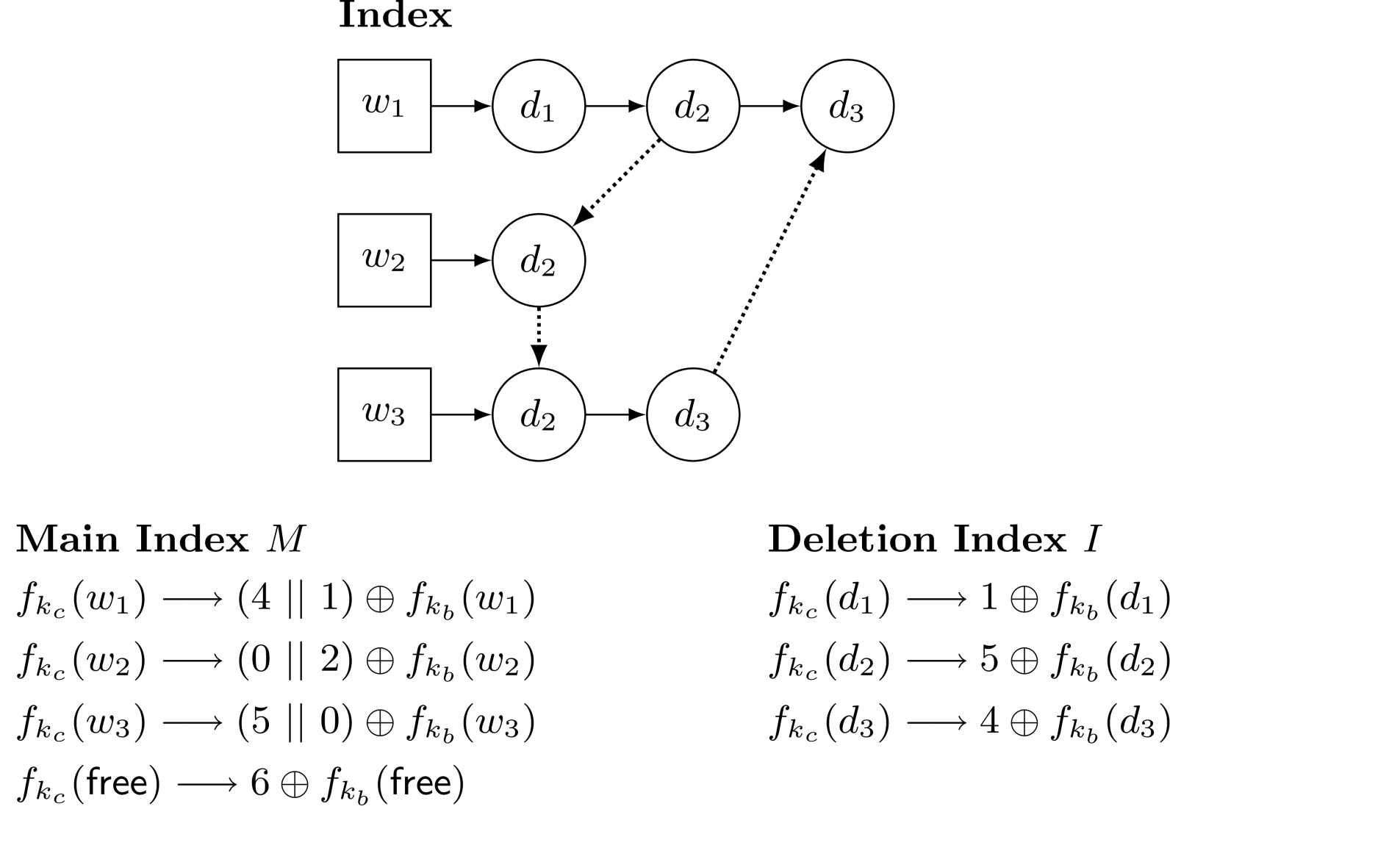 A Small Example: Arrays
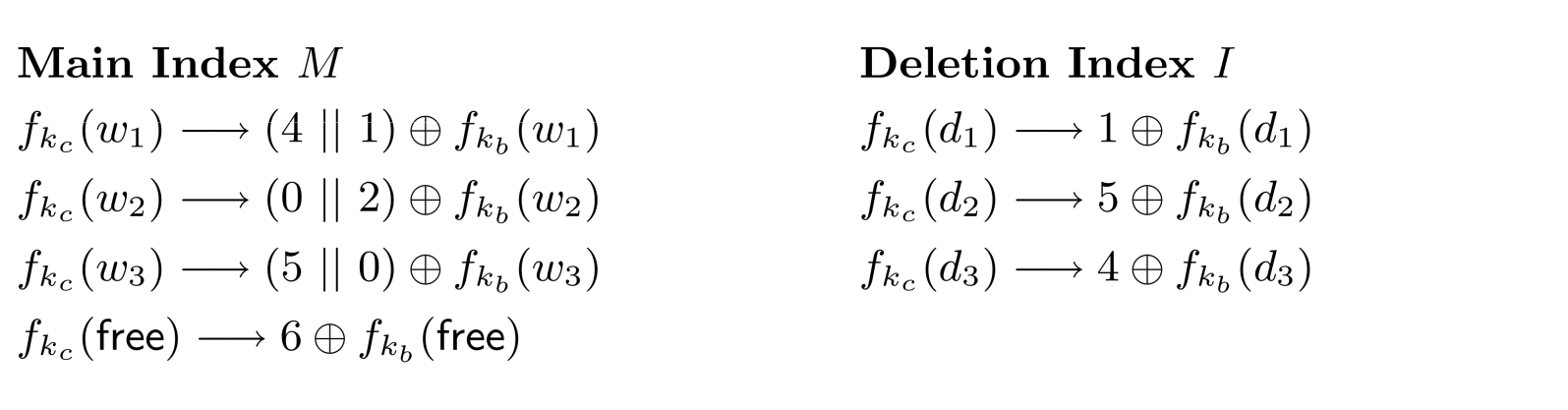 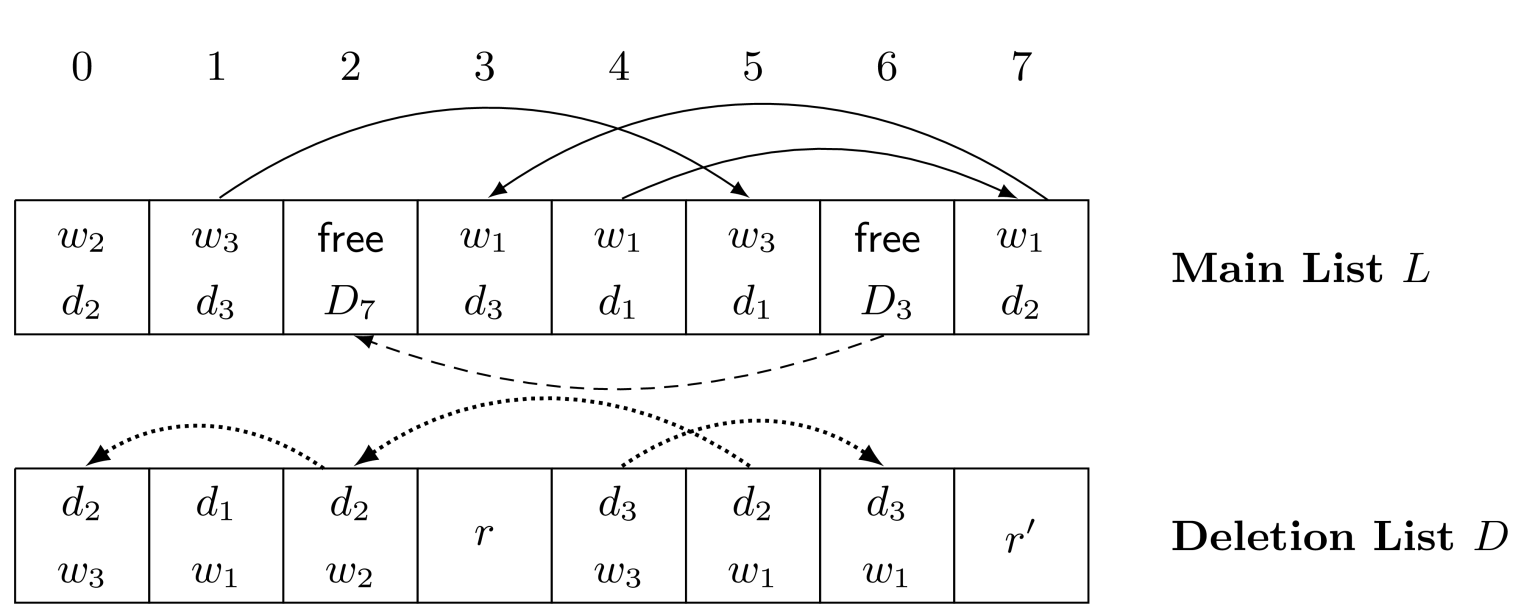 Word-Based Deletion
Tradeoffs
Word-Based Update
Update token linear in number of word changes
Hides number of unique words in document
Uses less space for index
But requires keeping track of diffs on disk
Doc-Based Update
Stateless for client (except freelist count)
But reveals the unique words in old and new docs
We currently use Doc-Based Update
Cost of keeping diffs outweighs value of hiding
Overview
Introduction
Dynamic SSE Protocols
Security Proofs
Implementation
Security Proofs
SSE
?
RO
[Speaker Notes: - note that we are only going to describe the argument for simulation and not for indistinguishability.]
Leakage
Searchable Symmetric Encryption leaks info
Query pattern: unique terms and result counts
Access pattern: which documents are retrieved
Our algorithm leaks a little more
unique ID for words in added and deleted docs
Update pattern: add to existing, pos of delete
tail of the free list
amount of index expansion
when the index is full
Proof Outline
Proof Outline
Proof Outline: Add and Delete
Add: given unique IDs of added words
Find random locations and setup freelist tokens
Choose random index entry and get word tokens
Set masks to XOR to chosen pattern
[Speaker Notes: - NB: the adversary can query the random oracle at any time.  So, it might seem like the adversary could go through and query all of the randomness in the provided index, forcing the simulator to commit to it.  But recall that the random oracle takes two inputs: a key and randomness.  And the probability of the adversary guessing the right key is negligible.  So any queries the adversary makes that are to things we haven’t programmed we can just answer with a random response.]
Overview
Introduction
Dynamic SSE Protocols
Security Proofs
Implementation
Performance
Prototype doc-based scheme in C++
Intel Xeon x64 2.26 GHz with Win 2008 R2
Zipf, Docs, Email datasets
500k to 1.5M doc/word pairs
Results
Generation (doc/word pair): 40 µs (c)
Search (doc): 8 µs (s)
Add (word): 35 µs (c), 2 µs (s)
Delete (word): 3 µs (c), 24 µs (s)
[Speaker Notes: - Note that this sort of Zipf distribution is probably a good approximation of a media-file workload: many documents with only a few terms.]
Related SSE Schemes
[CGKO06]
Efficient search 
Provides an adaptive scheme in plain model
Doesn’t provide any update properties
[SLDH09]
Efficient update via XOR encryption
Uses padded lists: linear in number of docs
Large storage cost: O(|w| |d|)
[Speaker Notes: CGKO = Curtmola, Garay, Kamara, and Ostrovsky
SLDH = Sedghi, van Liesdonk, Doumen, and Hartel]
Conclusions
Dynamic SSE algorithms
Add and Delete use XOR encryption to modify index
Practical for real-world applications
Can trade off leakage for server operations